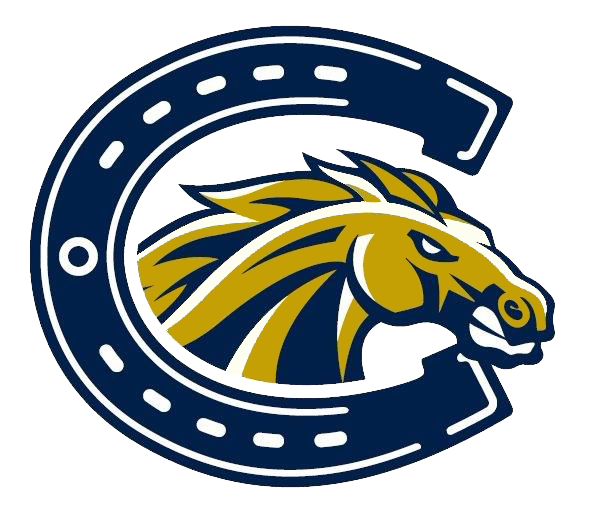 The Colts Guide to
Google Classroom
What is
Google Classroom?
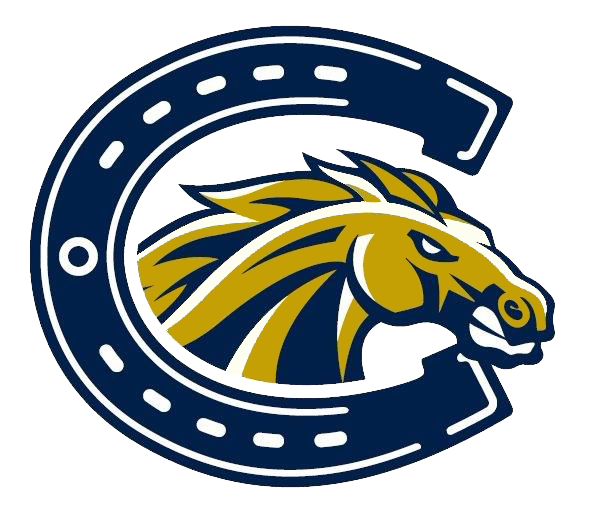 Think of Google Classroom (GC)
as your digital link to learning. 

Teachers use GC to share assignments, homework, newsletters, and much more with students!  Parents can also receive information too!
Getting Started
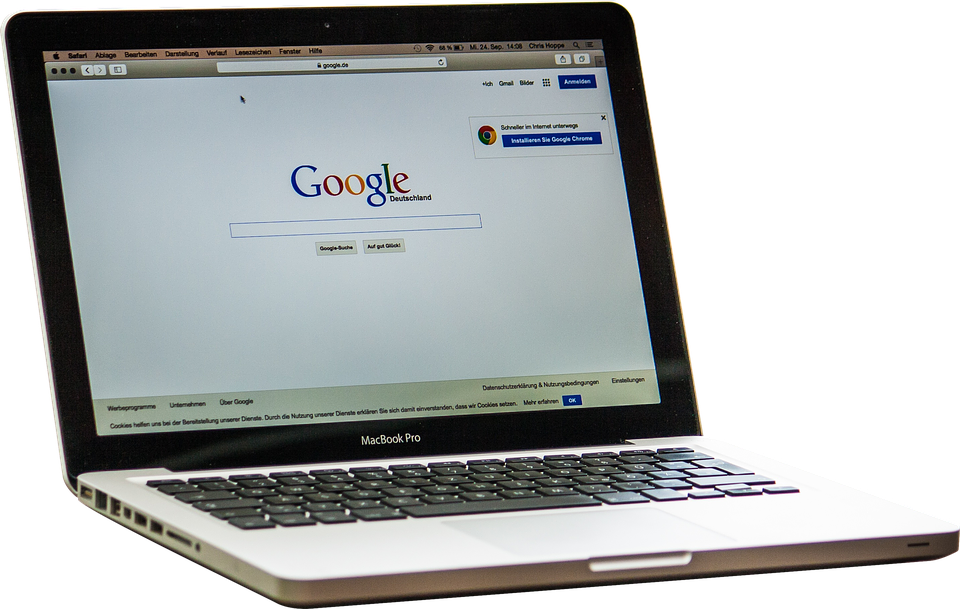 Students are provided with a secure login and password that is unique to them. 

Check with the student’s district to obtain this private information.  Guardians cannot obtain separate access, unless using their student’s login information.
Getting Started
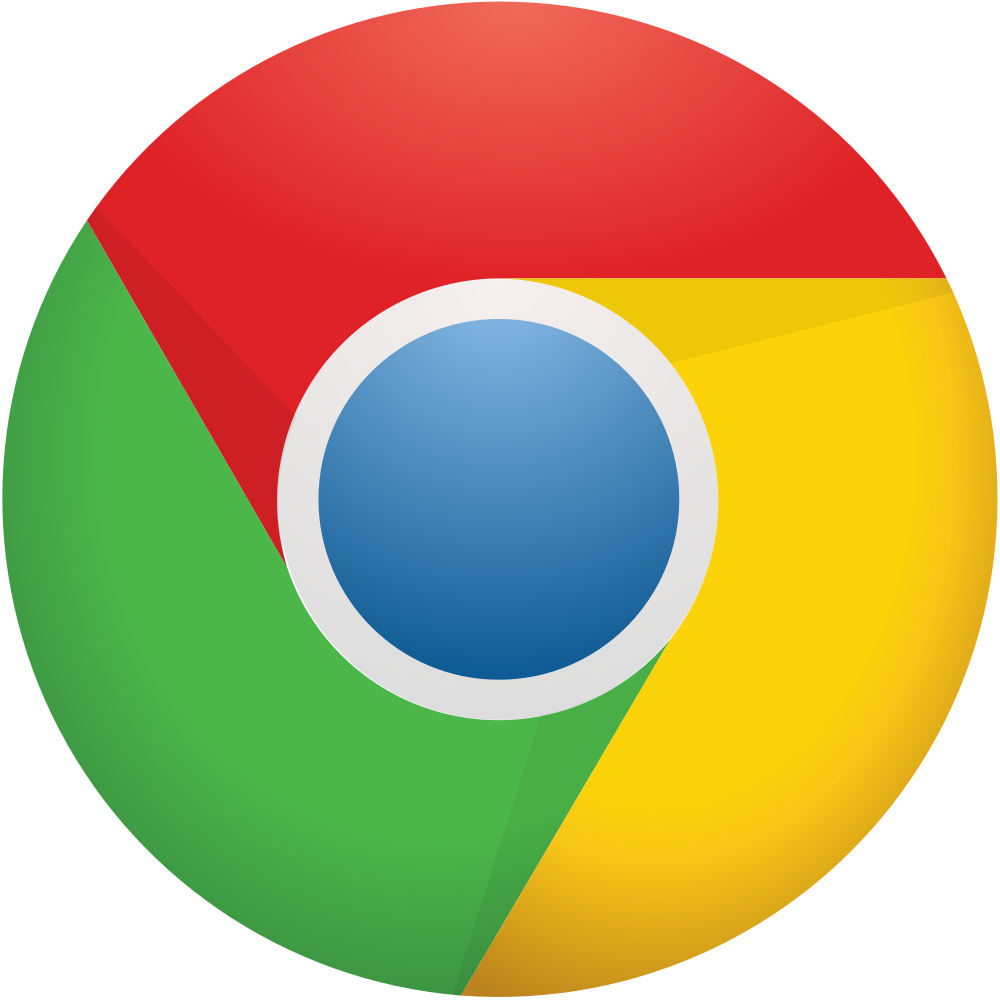 1
Click on the Google Chrome browser icon.
Getting Started
2
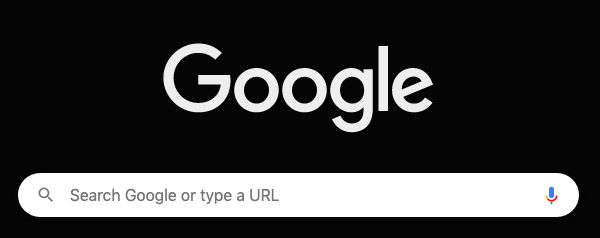 Type www.google.com into your web 
address bar.
www.google.com
Getting Started
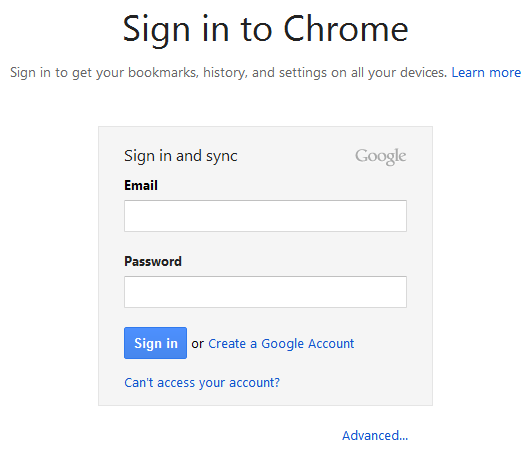 3
Click on SIGN IN in the upper right hand corner of the browser window.
Getting Started
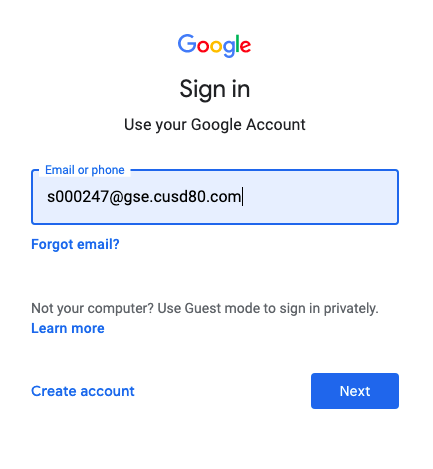 4
Type in your child’s GSE Email address & click “next.”
Getting Started
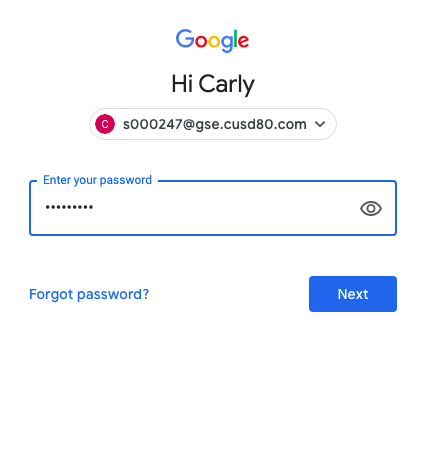 5
Type in your s + ID# + ! 
& click “next.”

**If you ever forget your password, email one of your teachers to reset it.
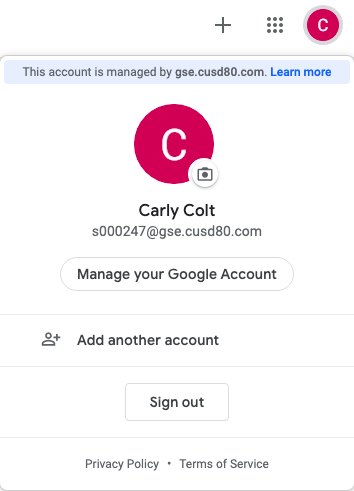 Now you’ll see
that you are signed in to your Google Apps for Education account!
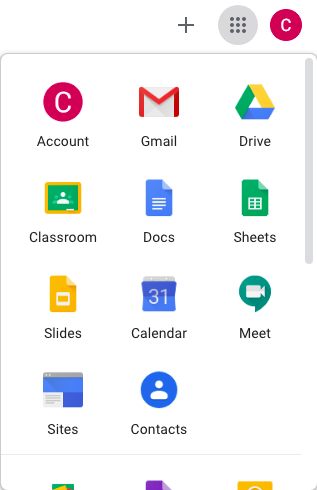 Google
suite
Click on the 9 squares 
(Waffle/Apps Launcher) icon in the 
top right hand corner to see 
the Google Suite of Products!
GOOGLE ICONS to recognize:
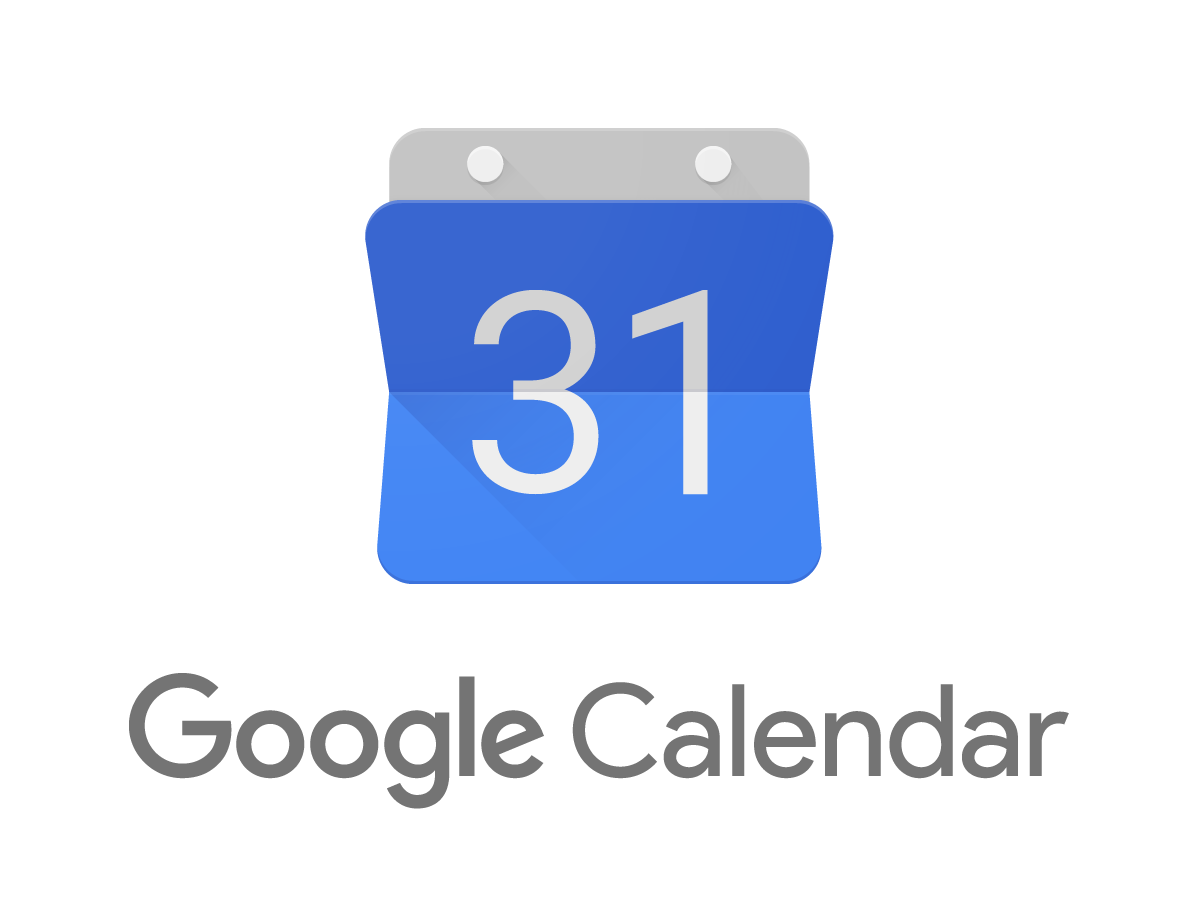 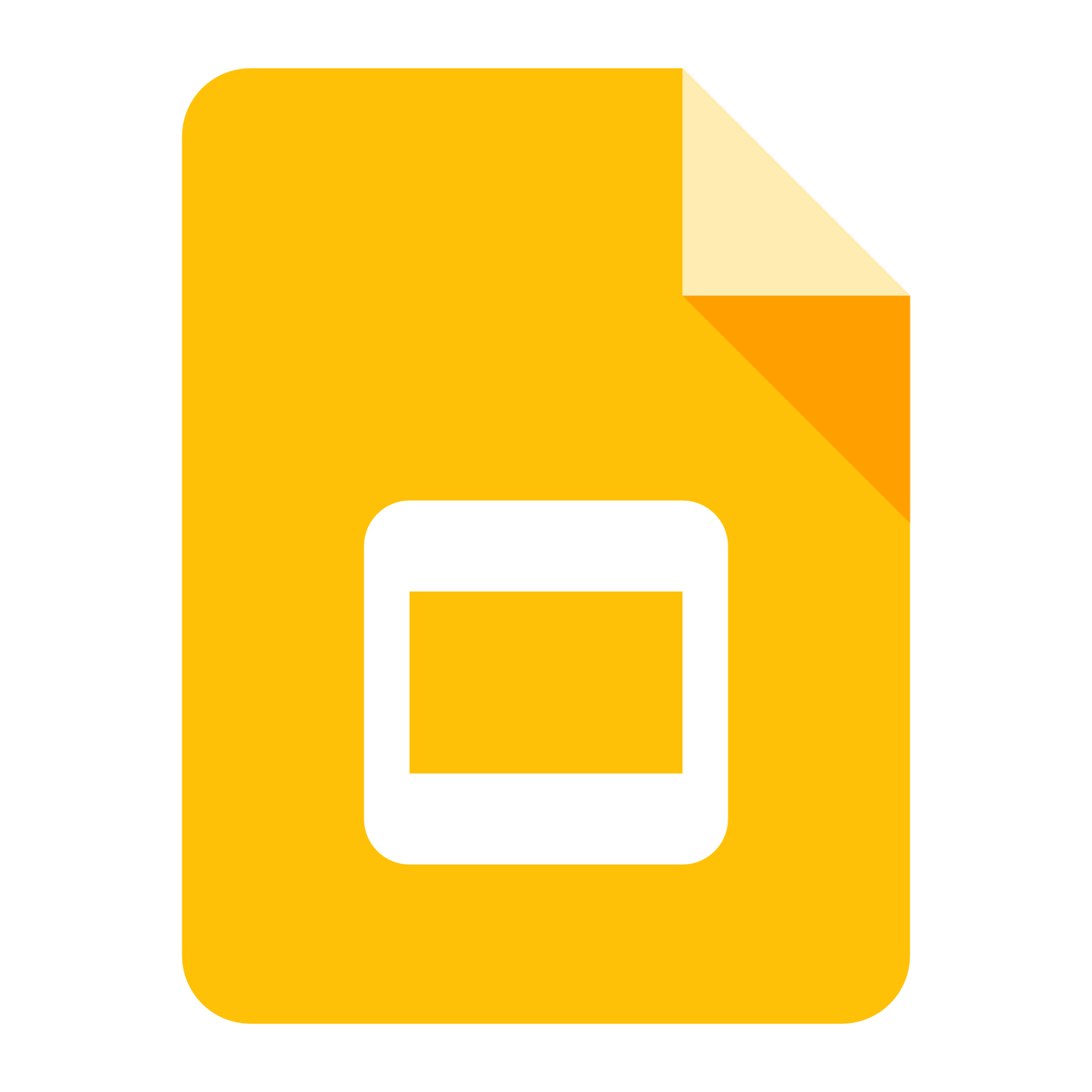 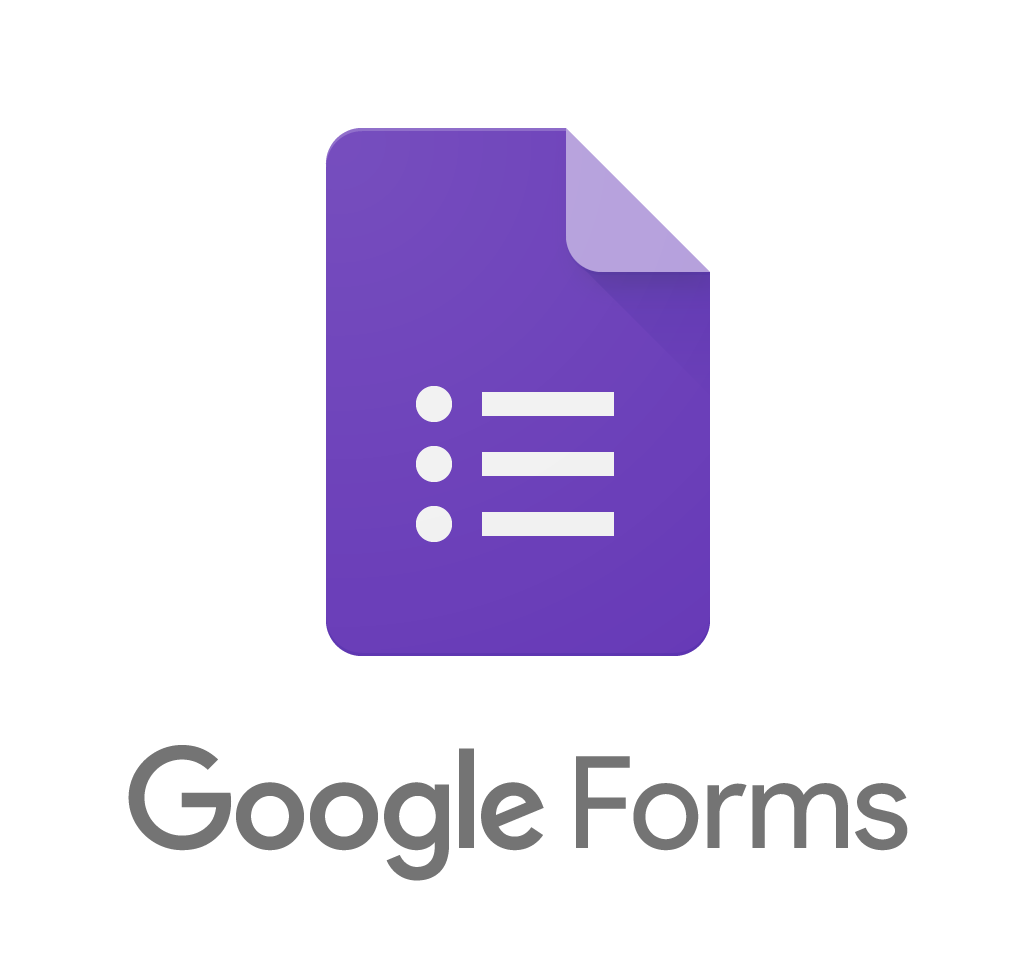 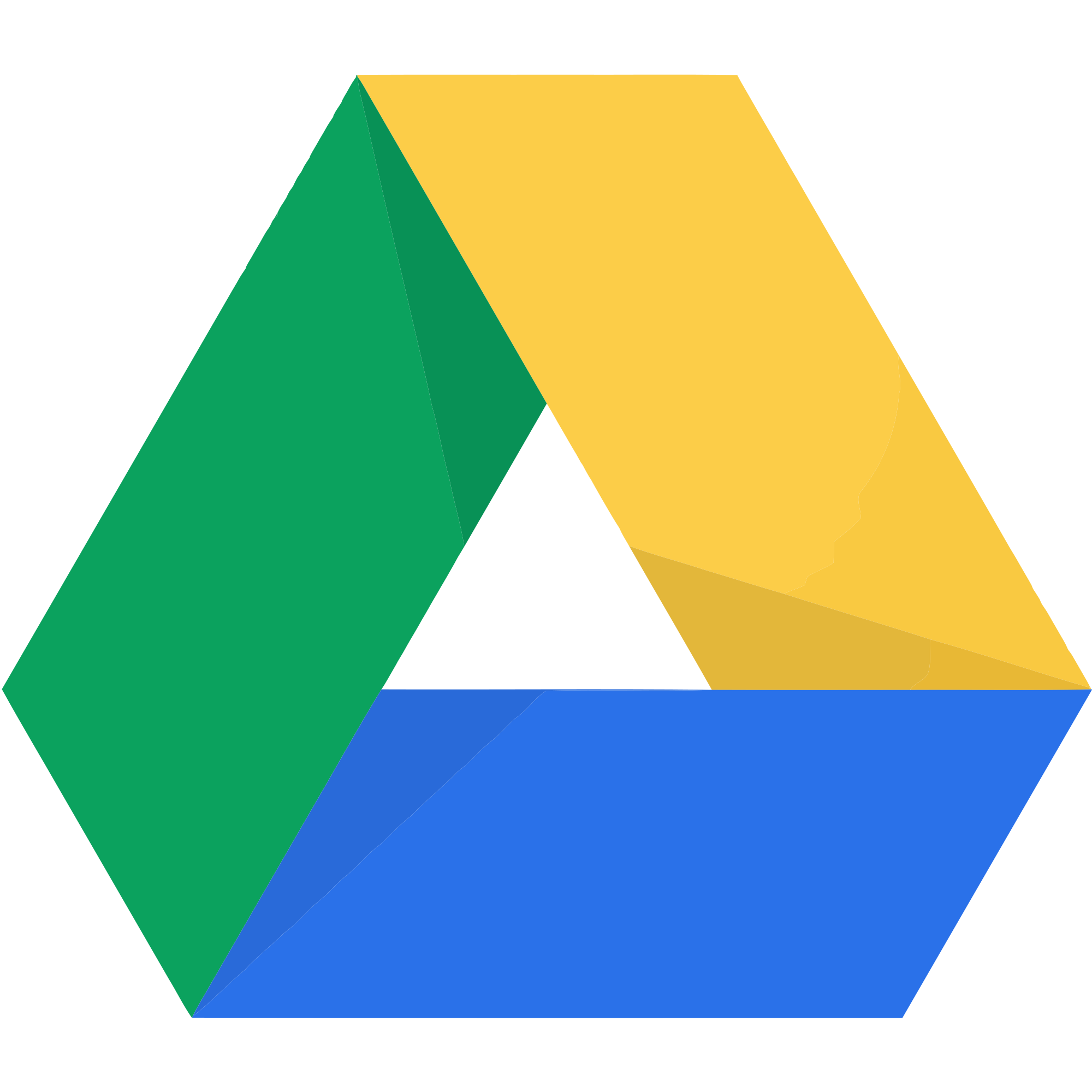 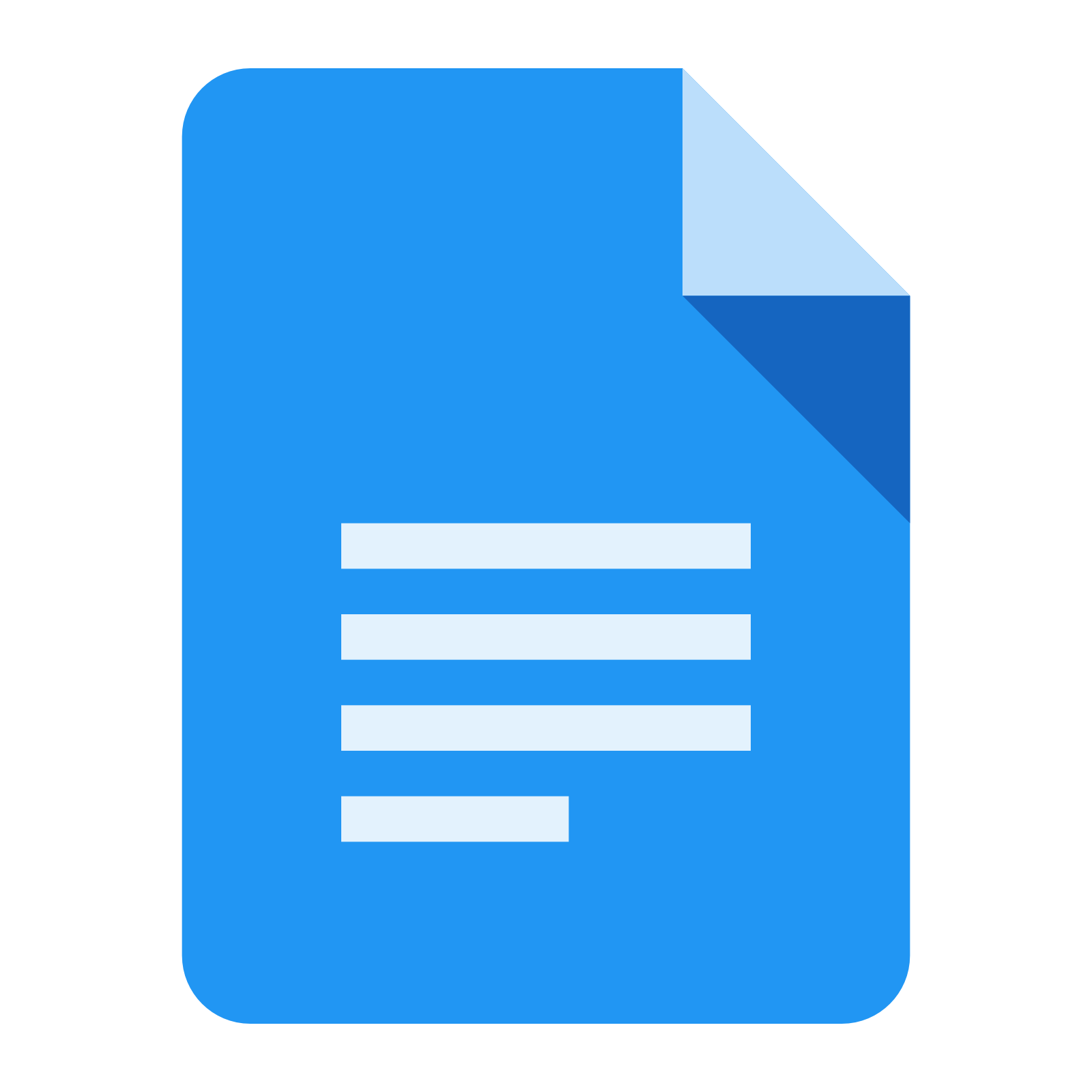 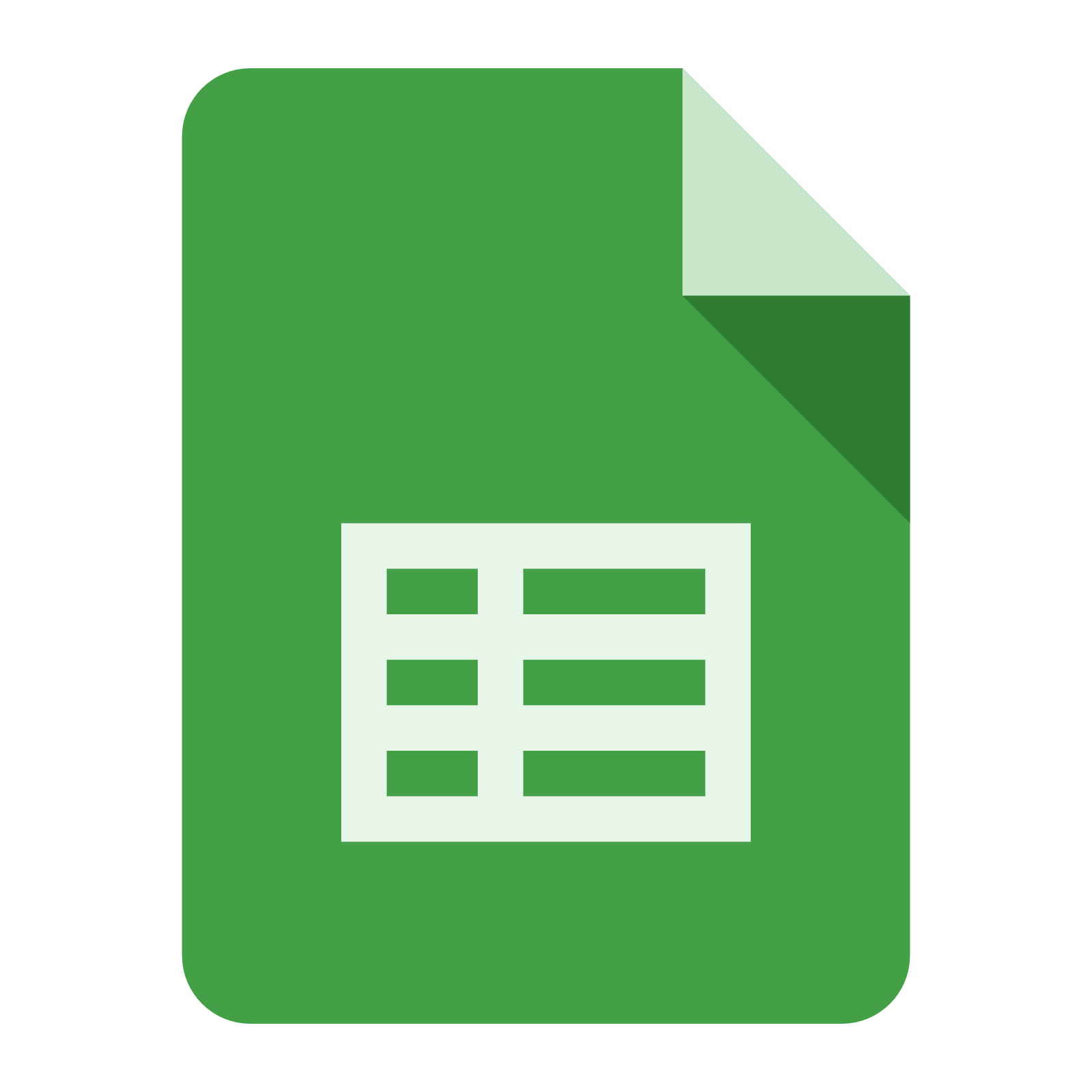 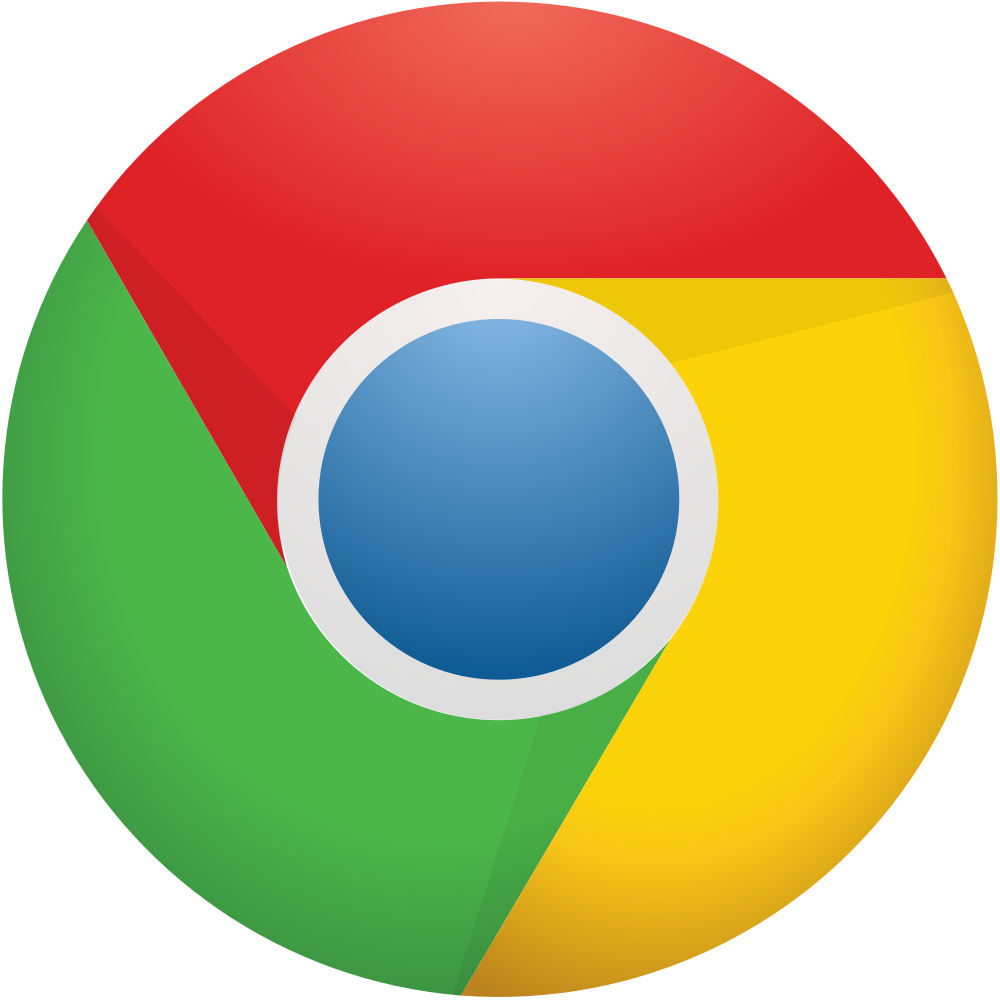 CHROME     DOCS          DRIVE        SLIDES        SHEETS      FORMS    CALENDAR
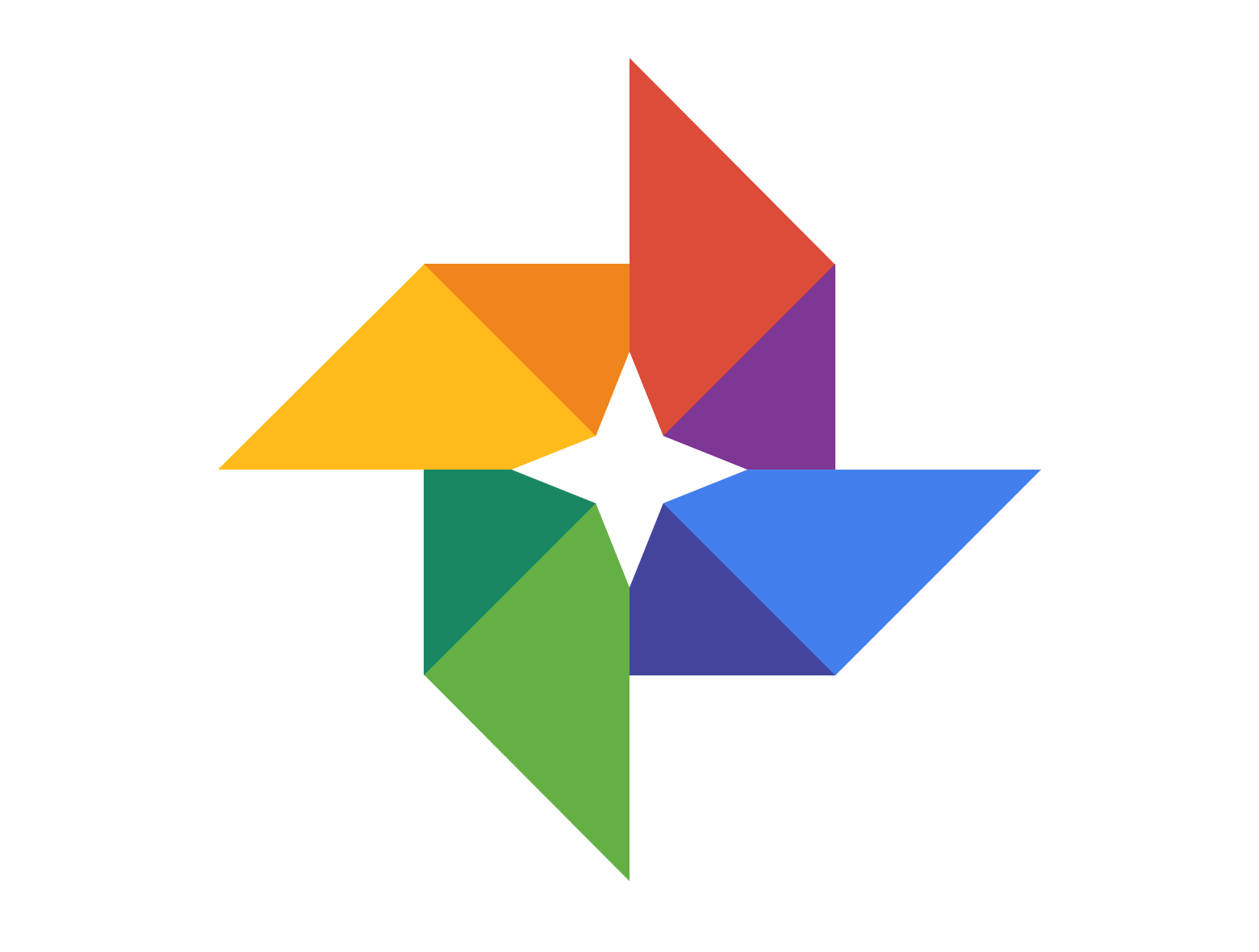 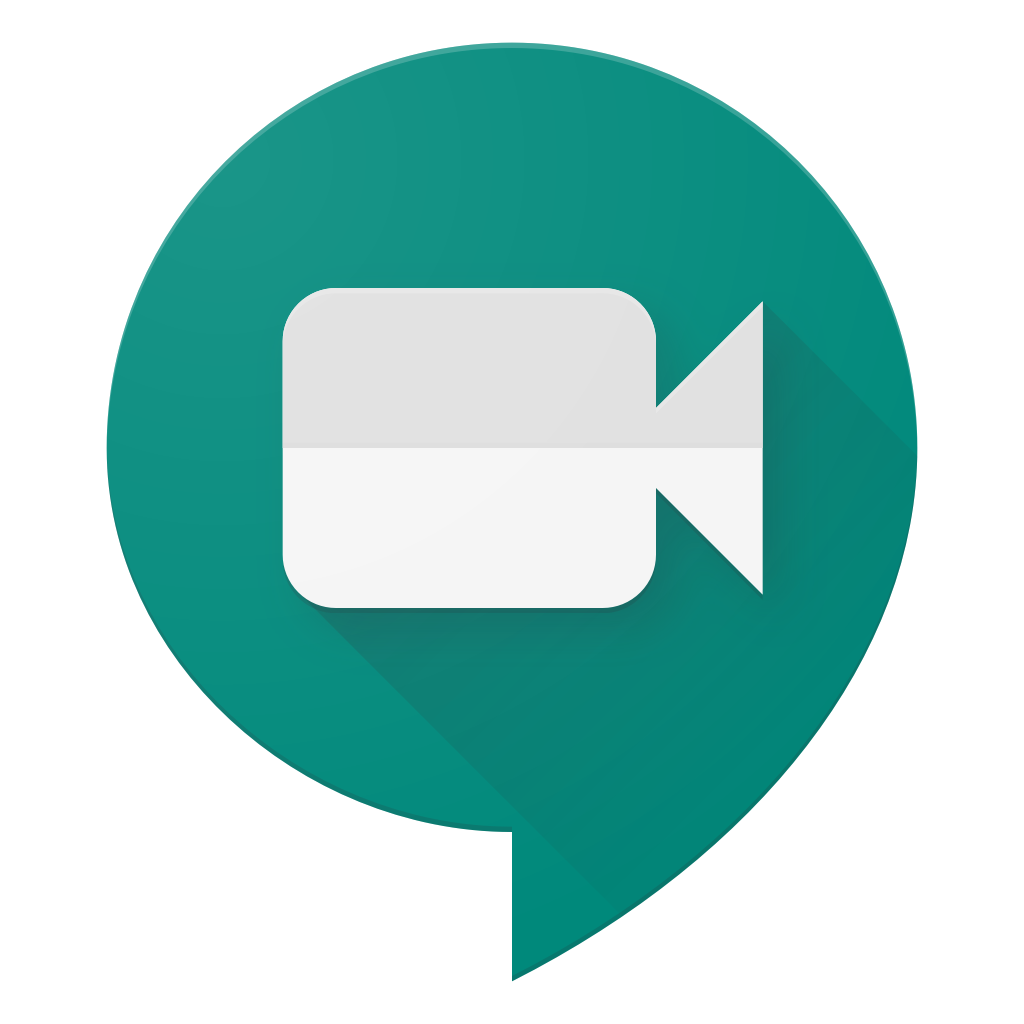 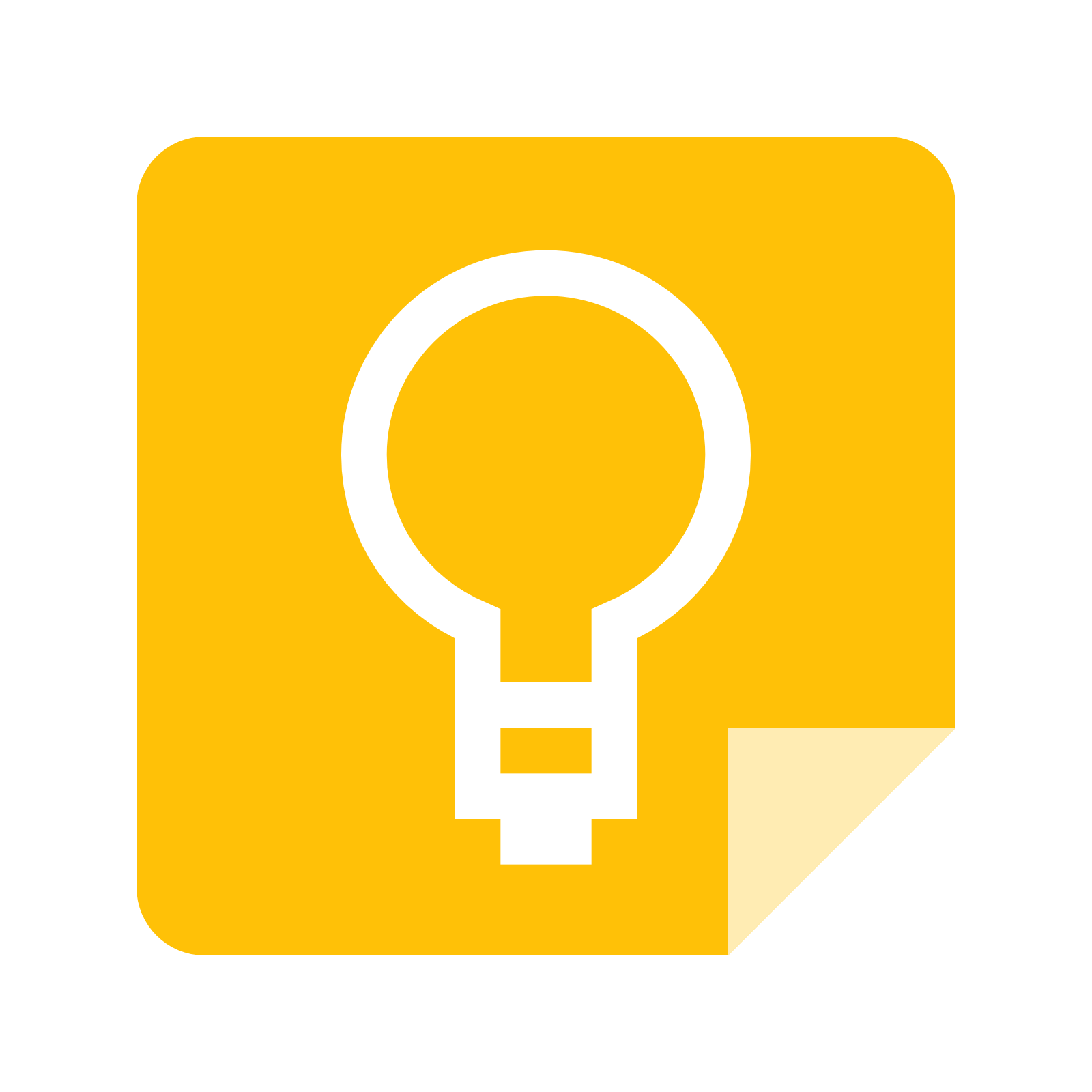 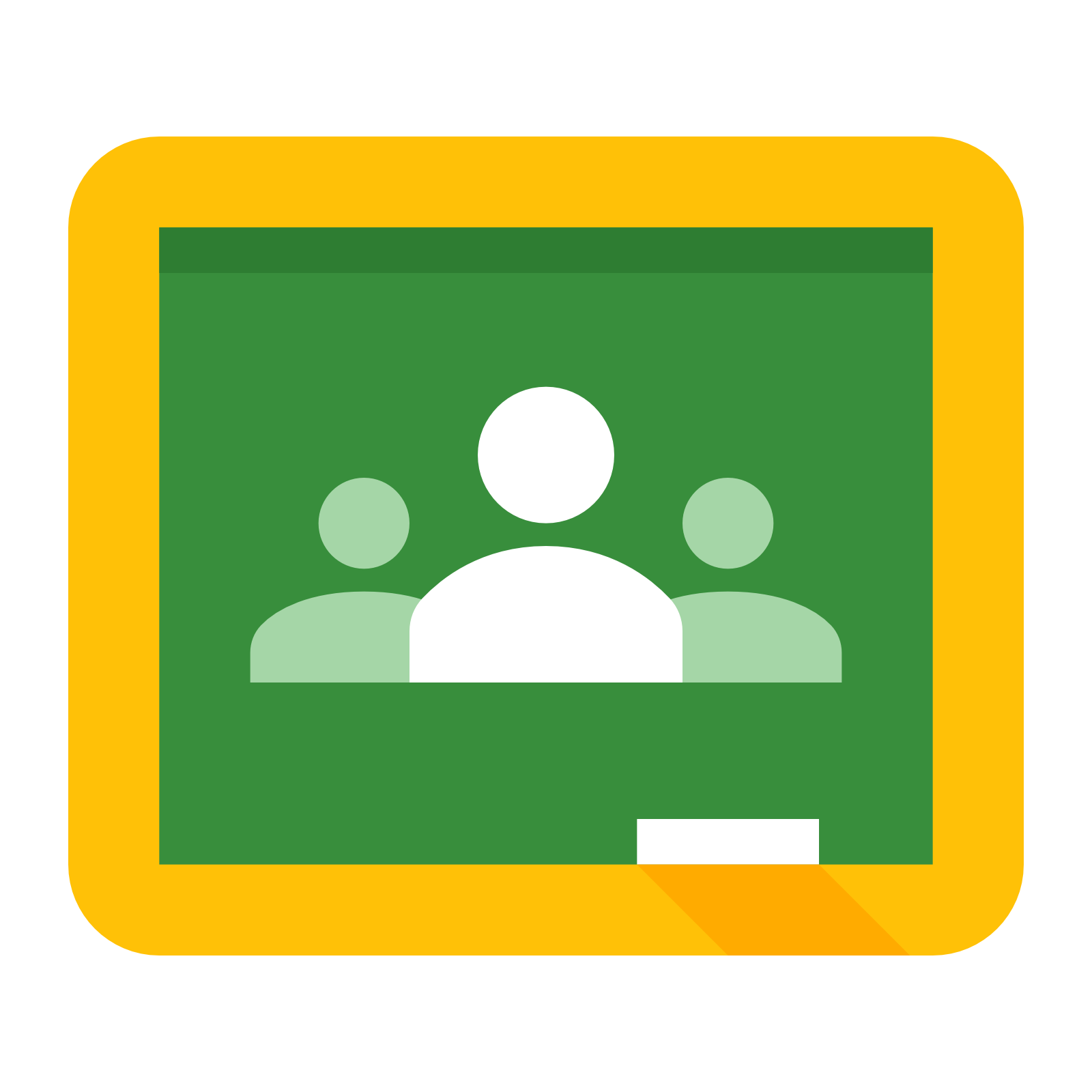 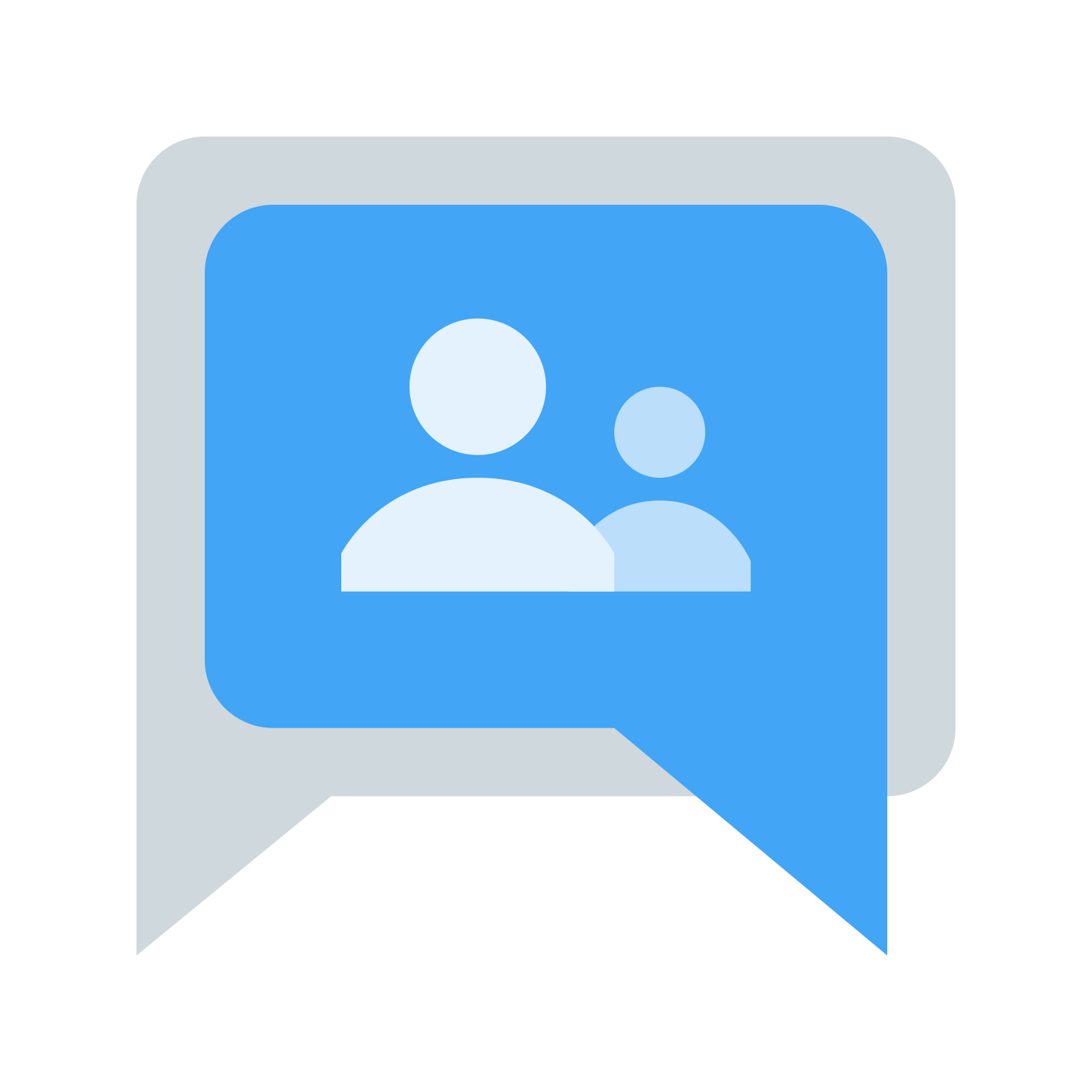 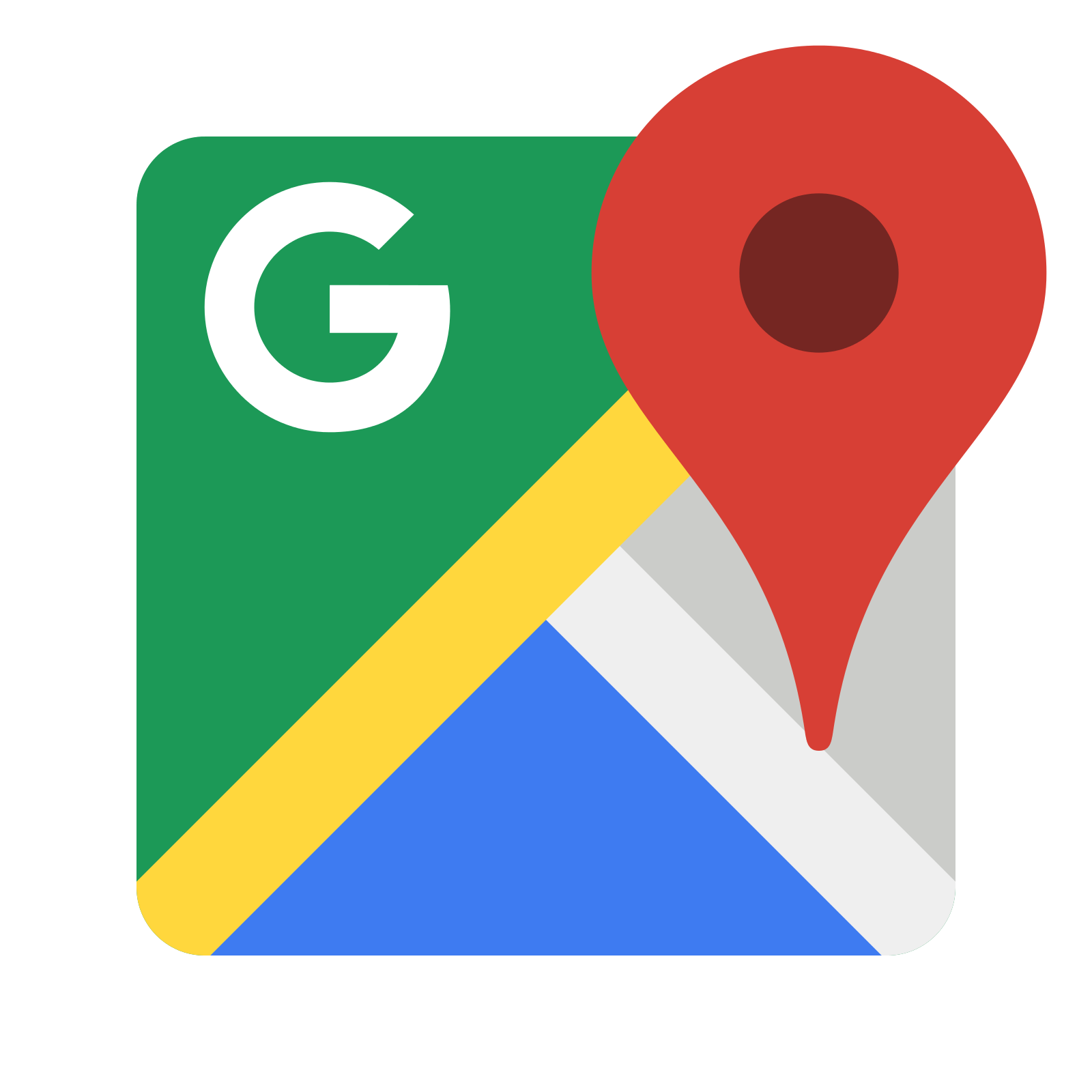 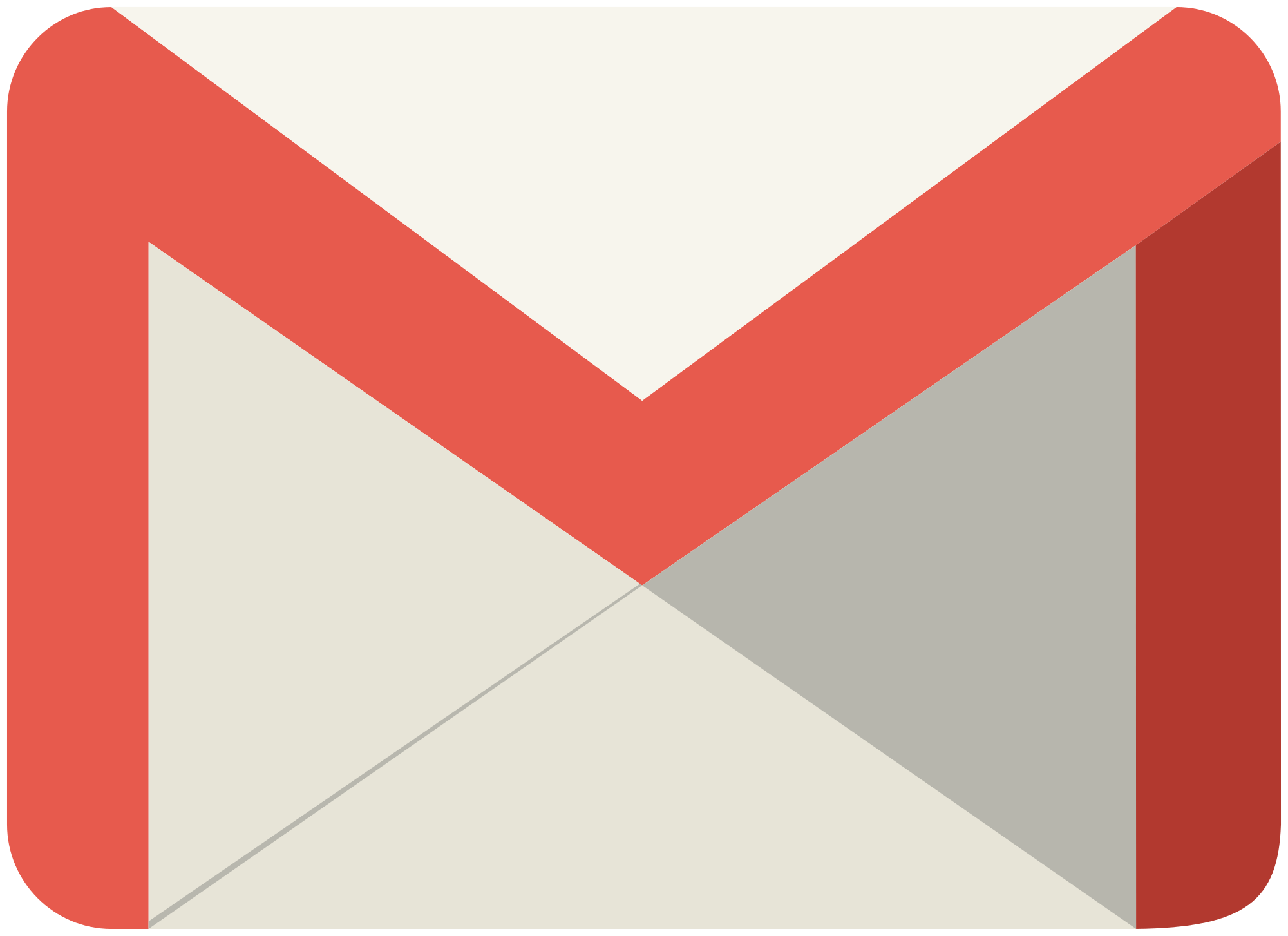 GMAIL     PHOTOS          MAPS         KEEP    CLASSROOM   MEET       GROUPS
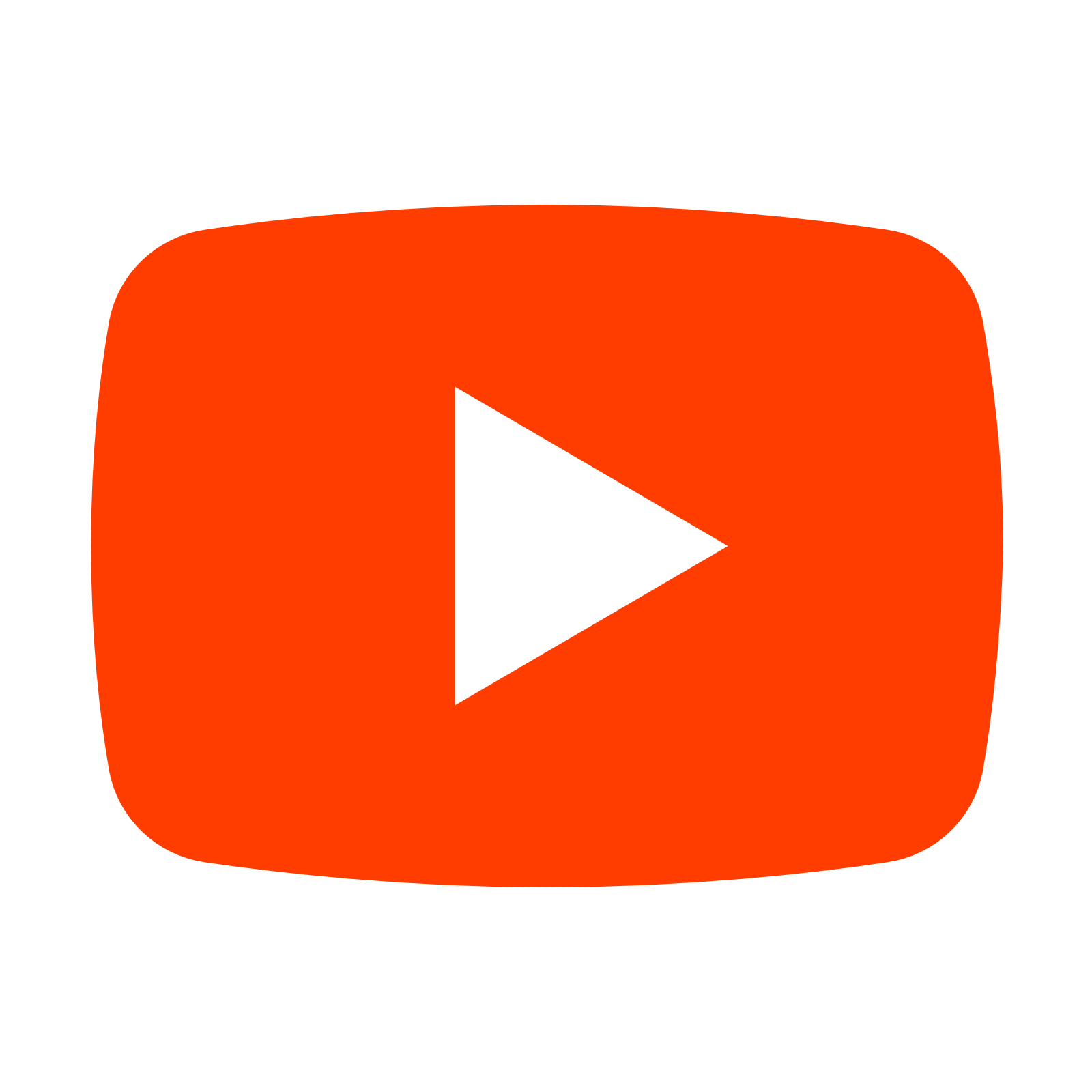 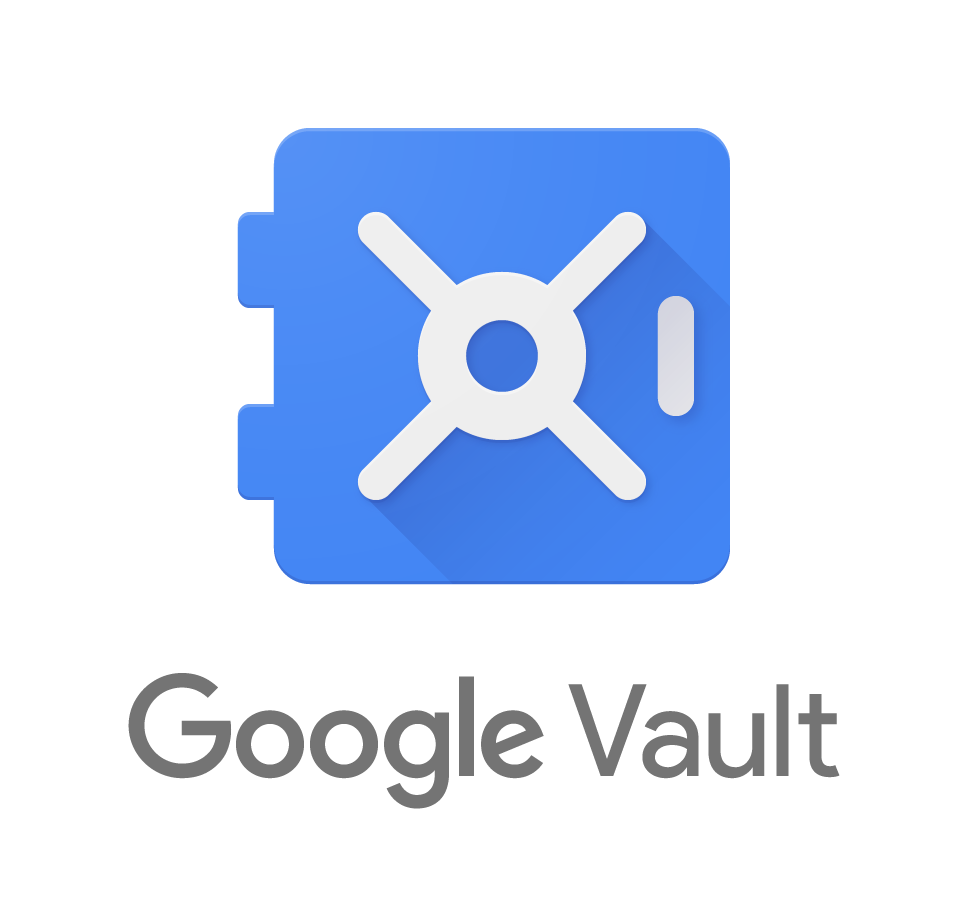 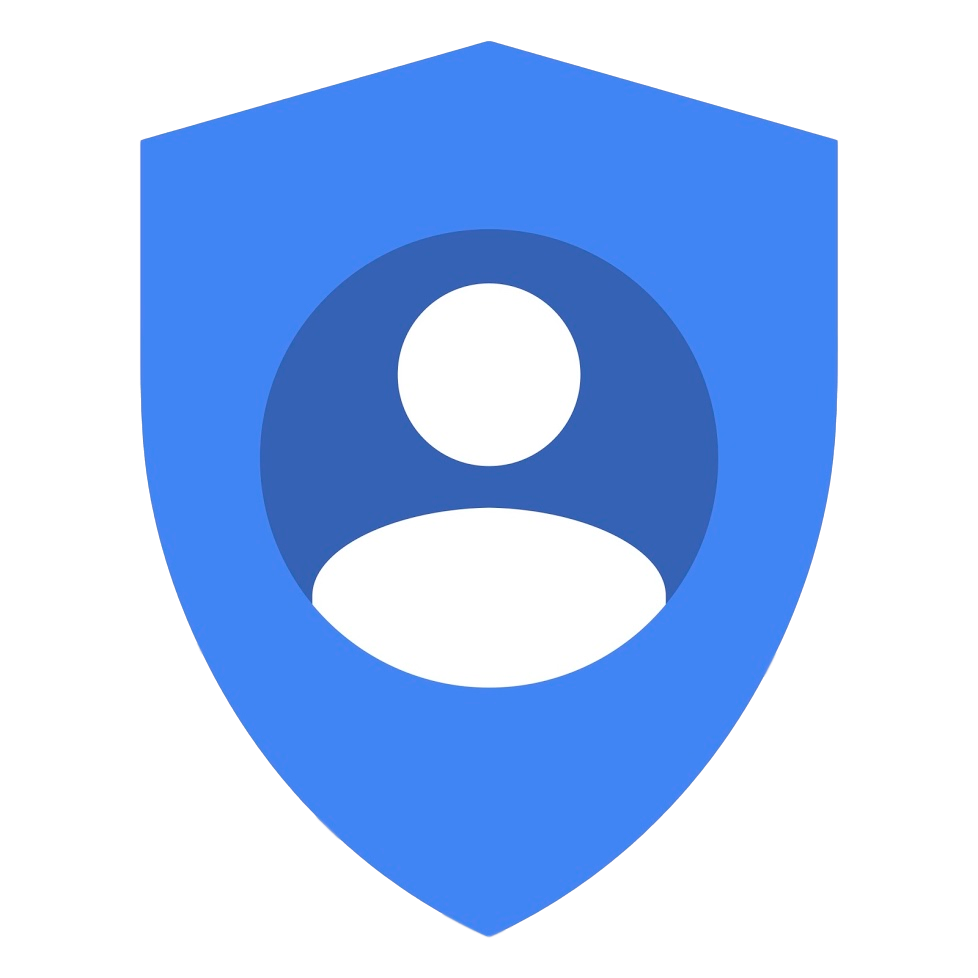 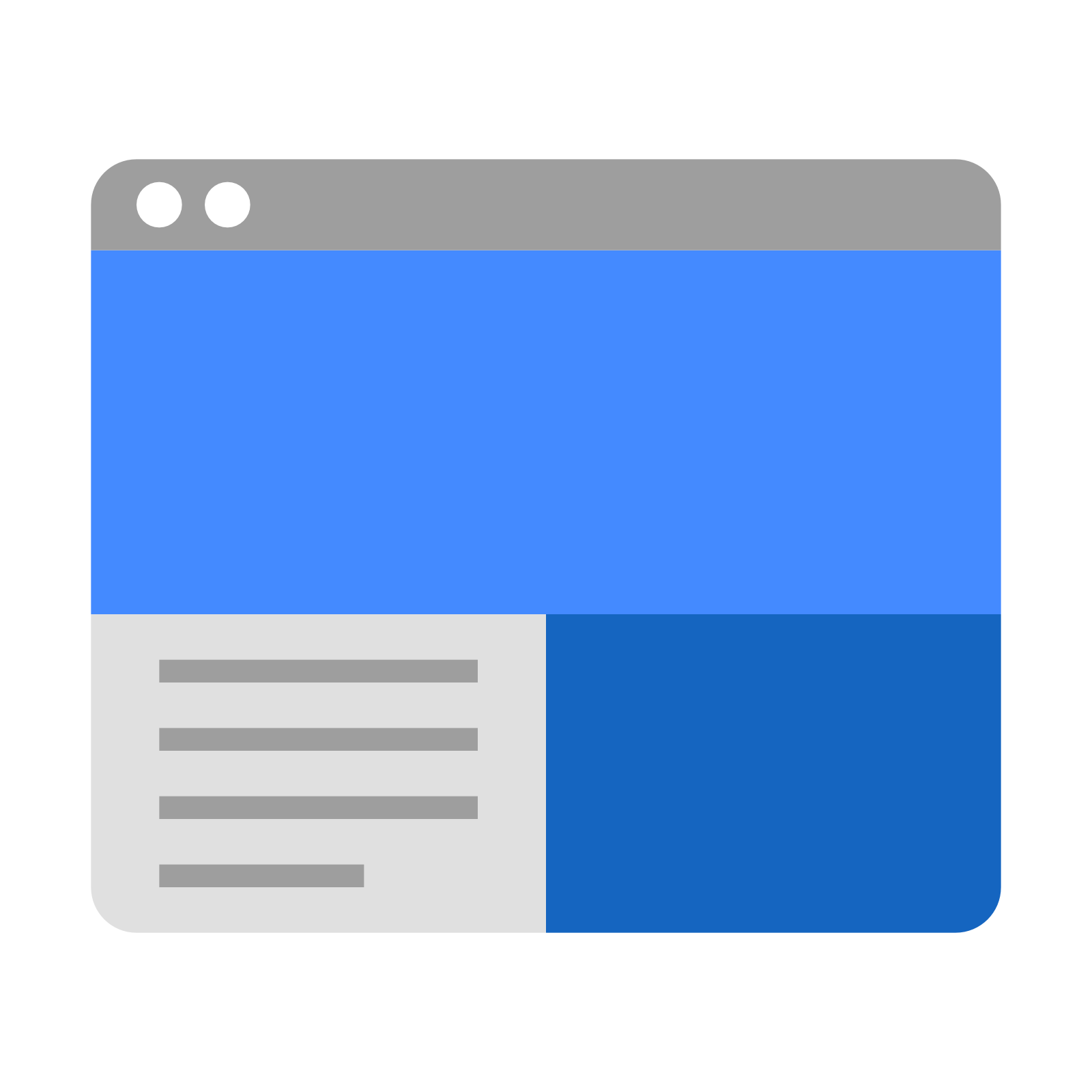 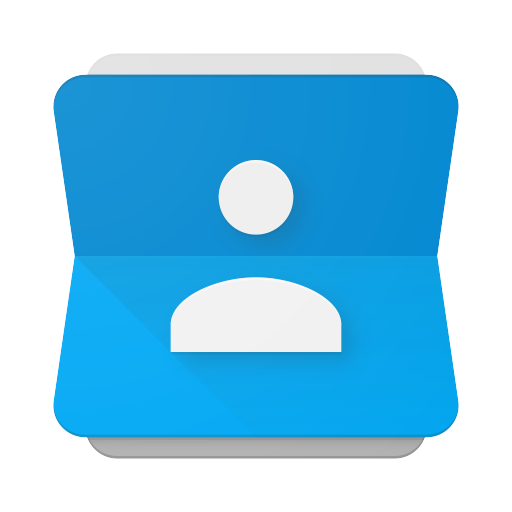 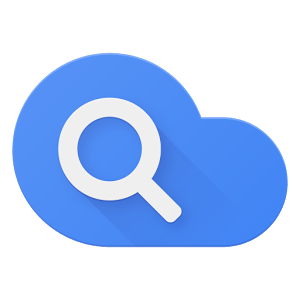 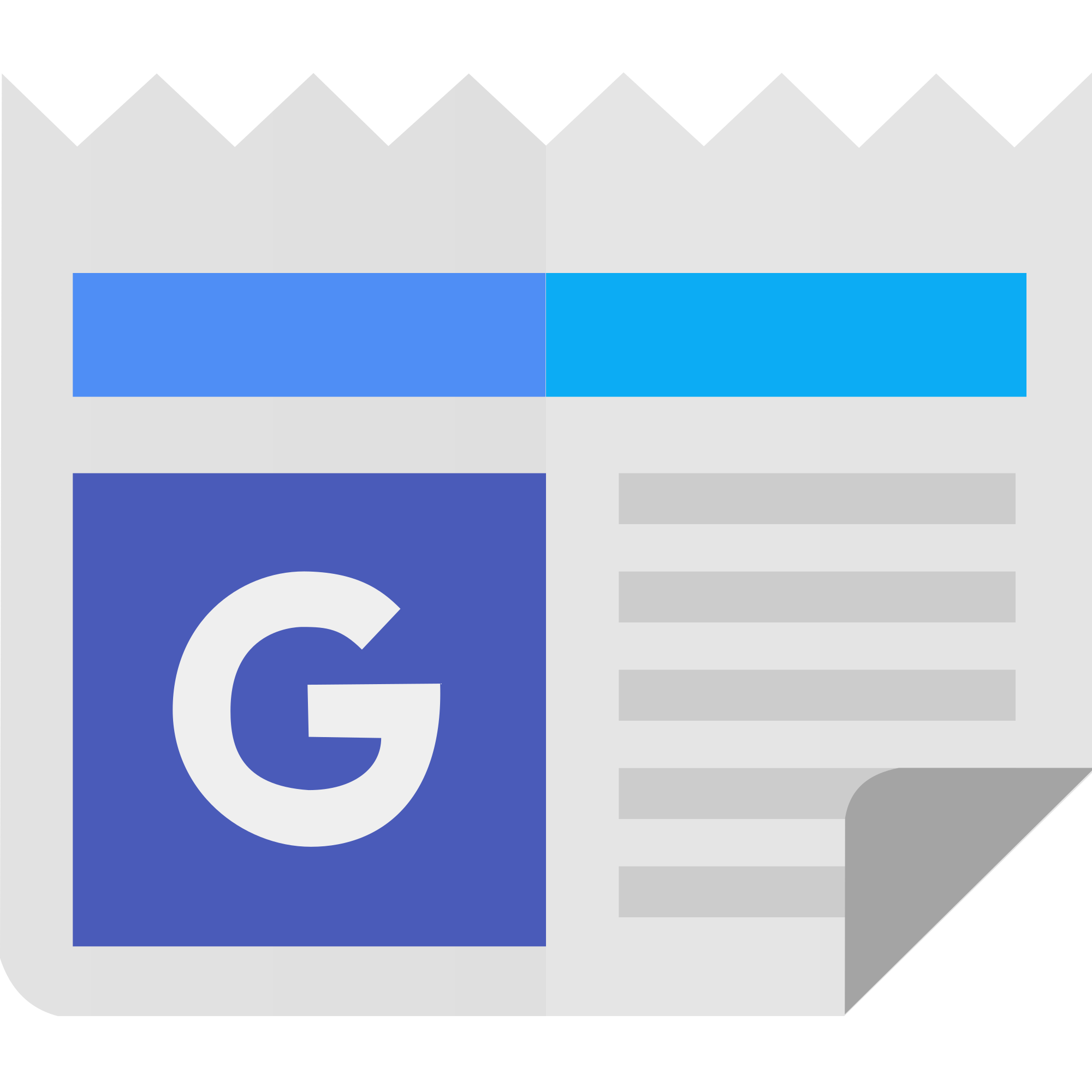 SITES     CONTACTS    My Account  CLOUD SEARCH   YOUTUBE	   NEWS       VAULT
Navigating Classroom
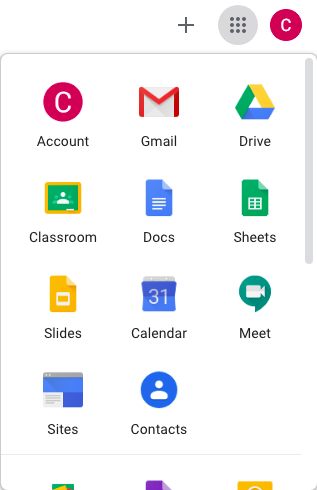 1
Click on the waffle button and then the 
Google Classroom icon.
Navigating Classroom
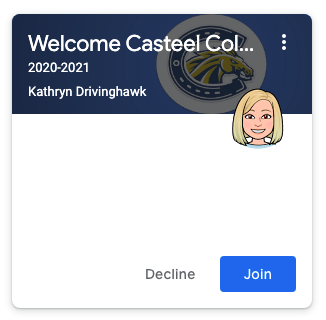 2
Click on the class you wish to view and accept invitation.
3
Read your teacher’s announcement(s).
Click their planner to find your assignments
access
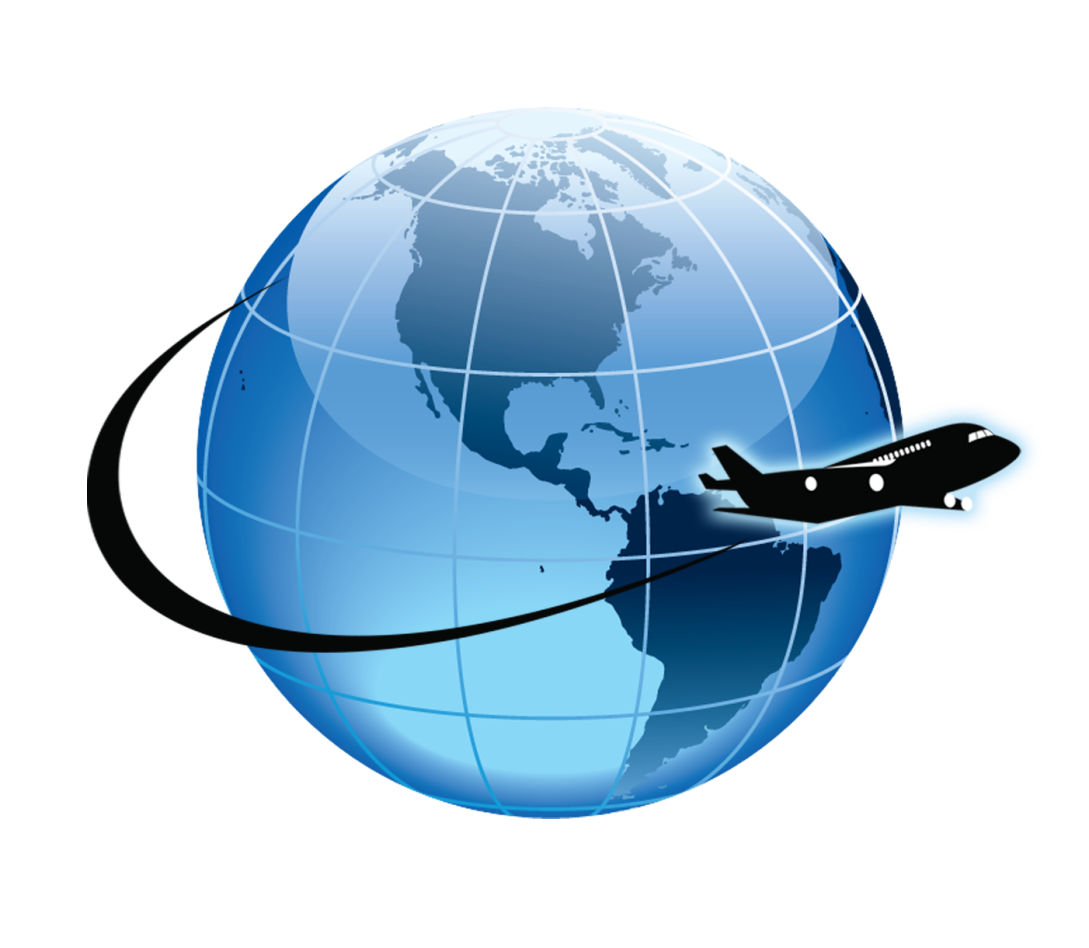 anywhere
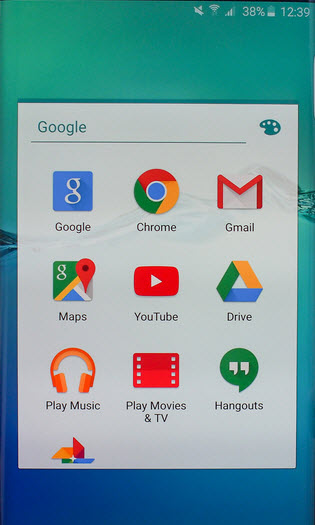 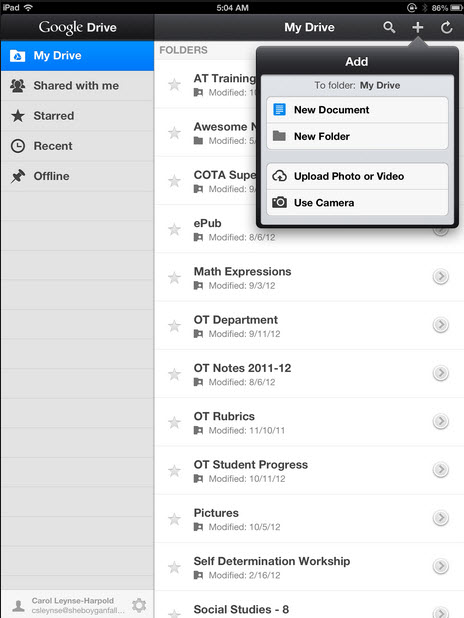 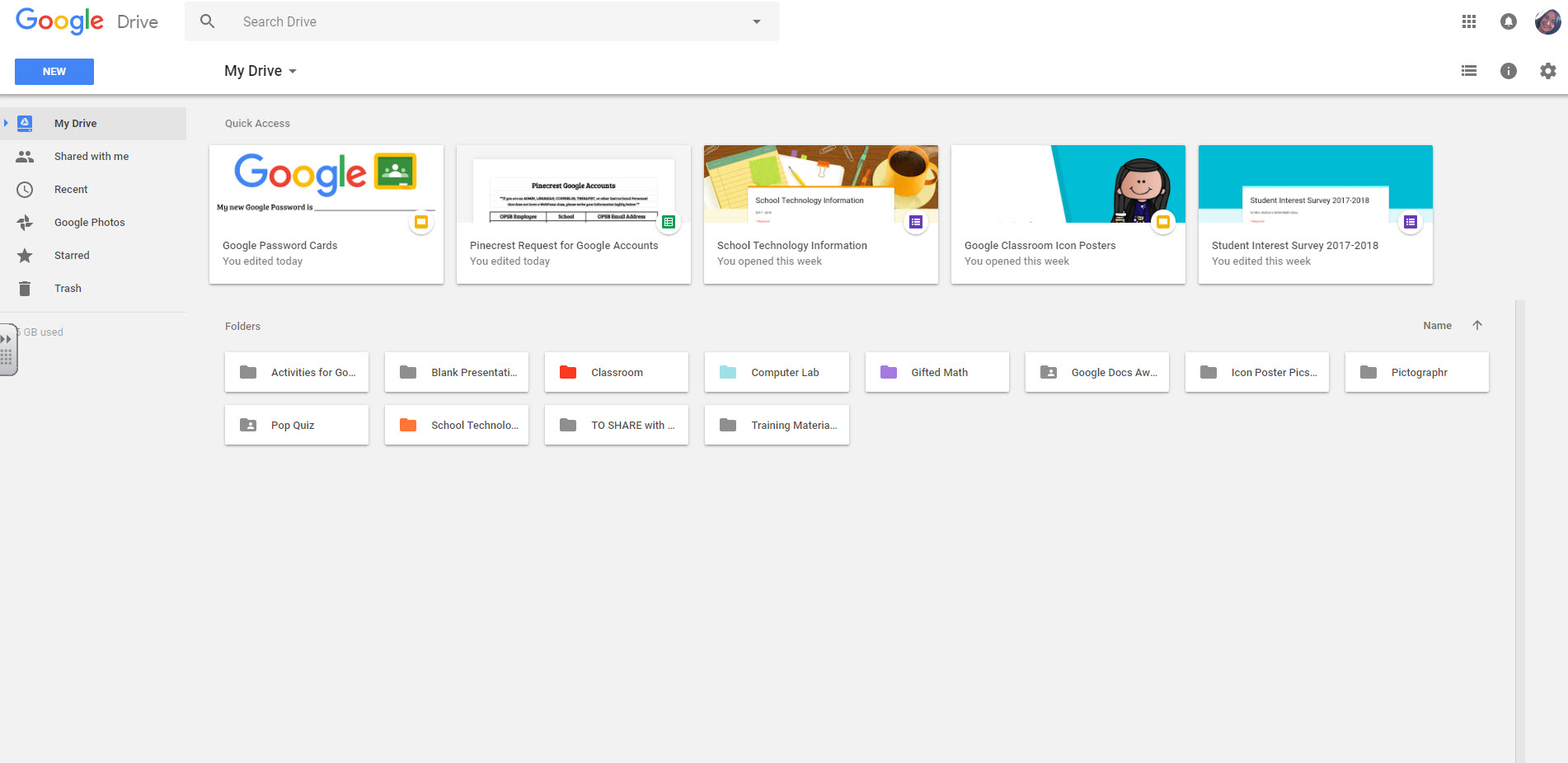 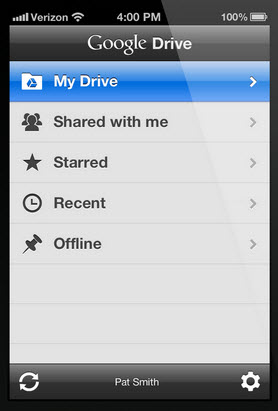 Android
Iphone
Tablet
desktop
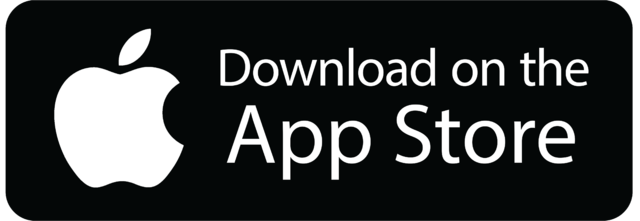 GOOGLE  APPS
allow you to edit Google assignments from
 any device that is connected to the internet and logged into your GSE account!
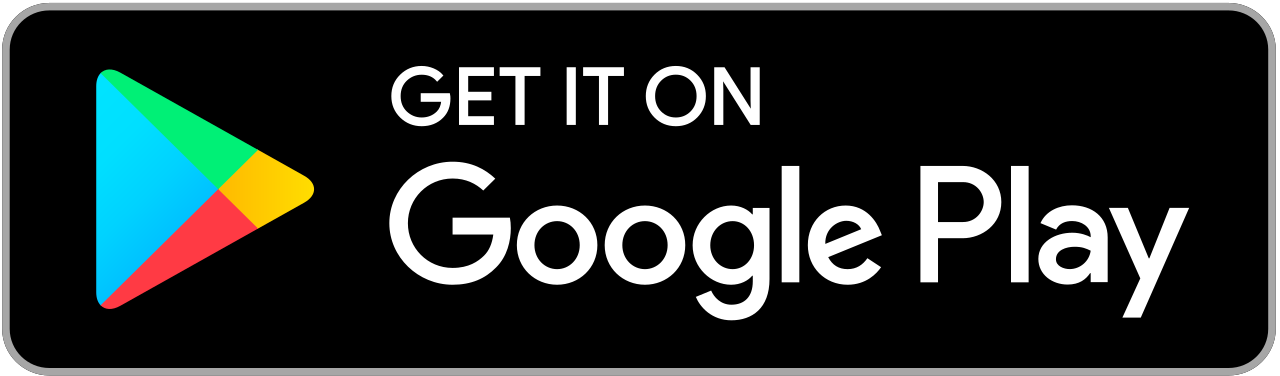